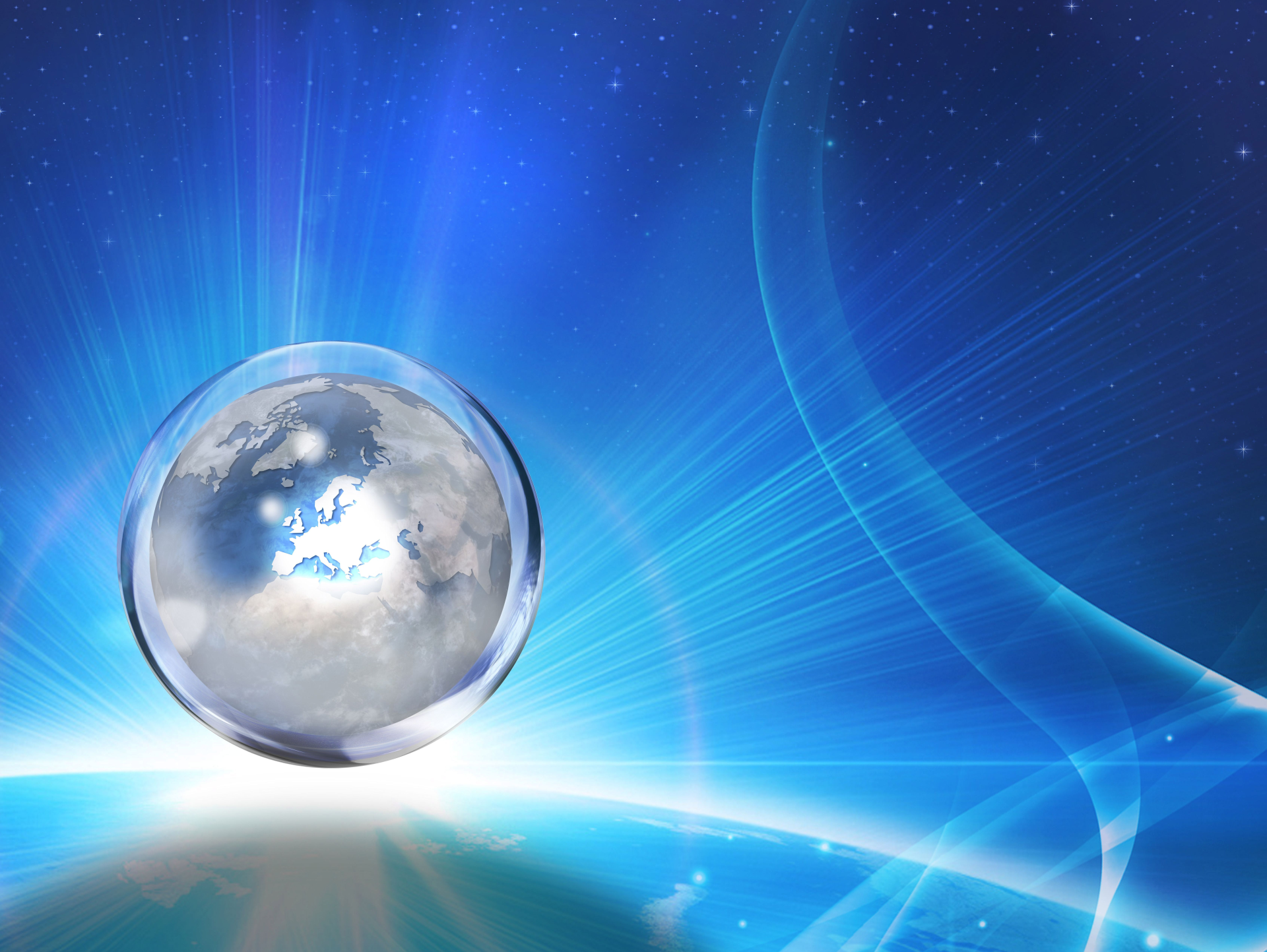 ORIZONT  2020
Prezentare generală
5 iunie  2014 
Craiova
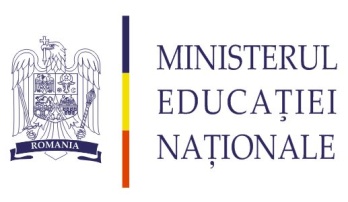 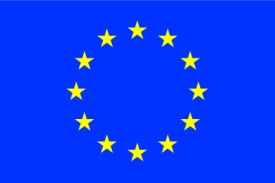 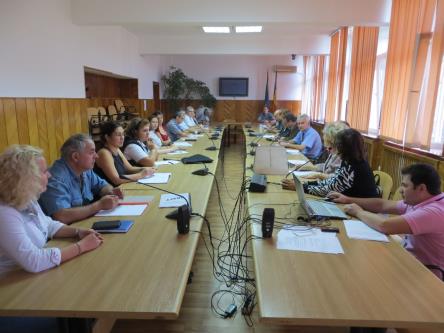 Întotdeauna 
alături 
de dumneavoastră!

Rețeaua NCP
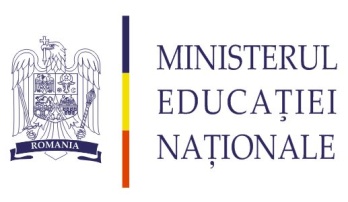 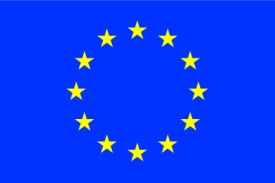 Rețeaua NCP se prezintă!
Structura stabilită și finanțată de guvernul fiecărei Țări Membre UE (ministerul responsabil pentru activitățile de cercetare) în vederea asigurării promovării naționale a  programului Orizont 2020.

Partajarea atribuțiilor de susținere și instruire a rețelei NCP între CE și guvernul național.
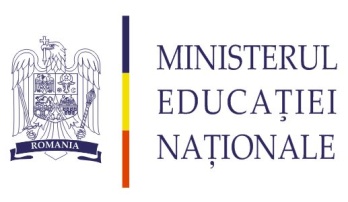 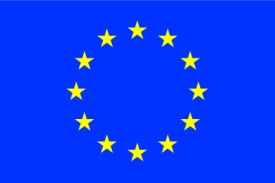 Cine face parte din rețeaua NCP?
Instituția coordonatoare a rețelei NCP: MEN.

Nucleul NCP –Direcția Programe CDI pentru Priorități Europene și Internaționale , MEN.

Reprezentanți ai altor institute – cu rol de sprijin tematic și îmbunătățire a participării mediului academic (ASAS, Ministerul Mediului, Universitatea Ovidius, Universitatea Gh. Asachi, Institutul Ana Aslan, Politehnica București, USAMV Cluj,Timișoara, ROSA).
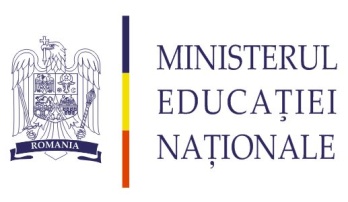 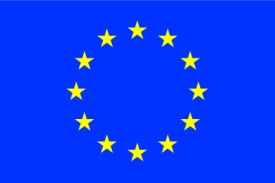 Oferta rețelei NCP
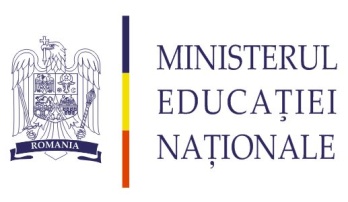 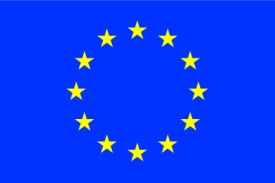 Rețeaua NCP pe scurt
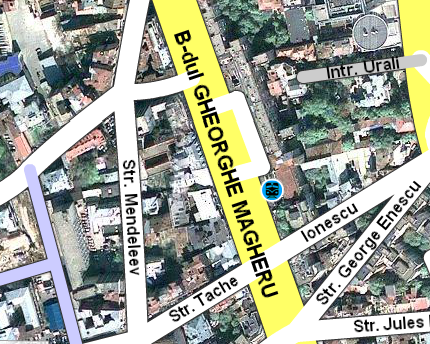 Coordonator național  
22 pozitii NCP (18 programe )
NCP Legal și Financiar 
NCP EURATOM 
NCP JRC 

52 nominalizări

www.research.edu.ro
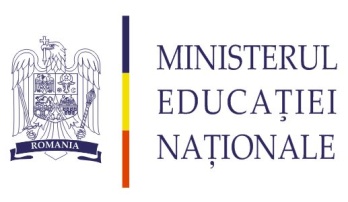 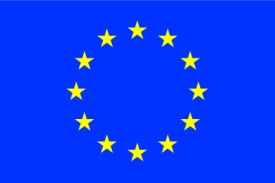 Oferta NCP
Organizați evenimente științifice și doriți o prezentare Orizont 2020?

Buletin lunar informativ  al rețelei NCP

Asistența personalizată
E-mail : orizont2020@ancs.ro
Rețeaua de Puncte Naționale de Contact Orizont 2020
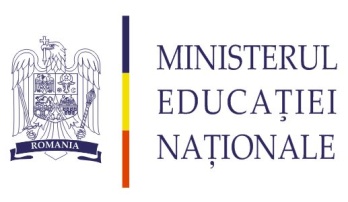 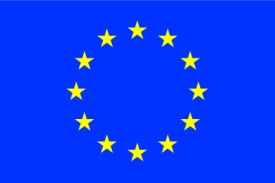 ORIZONT 2020 –o ofertă atractivă!
Buget: 74 316.9  milioane EUR* .
Intervalul în care se lansează competiții:  2014-2020 .
18 programe distincte. 
Finanțare: 100% pentru organizații non- profit .
Completarea formularelor -doar ONLINE!
Toate domeniile științifice și tehnologice eligibile.
NOU! Instrument dedicat IMM-urilor . 
NOU! Program dedicat țărilor cu performanțe reduse în cercetare- circa 0.8 miliarde EUR.
8
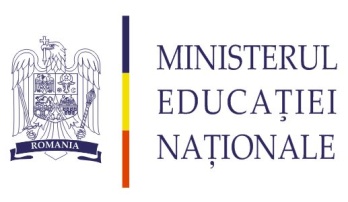 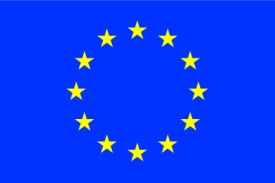 Ce este Orizont 2020 ?
NOUL Programul cadru de finanțare a cercetării și inovării pentru perioada 2014-2020.

Buget  74.316 miliarde EUR ( creștere de circa 25%).

Instrument creat pentru a răspunde: 
problemelor create de criza economică;
provocărilor societale majore si a întări poziția de lider global a Europei în cercetare, inovare și tehnologie.
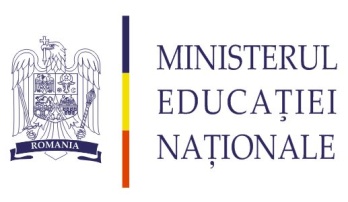 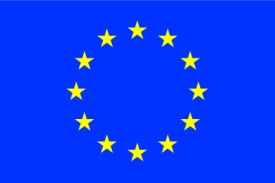 Ce aduce nou Orizont 2020 ?
Un singur program ce reunește 3 programe/inițiative distincte*;
Accent pe inovare;
Focalizare pe provocările societății (ex. sănătate, energie curată, transport);
Acces simplificat pentru toate entitățile participante din toate țările Uniunii Europene și din afara acesteia.


* aspecte privind inovarea din Programul Cadru pentru Competitivitate si Inovare (CIP), contribuția Uniunii Europene la Institutul European pentru Tehnologie si Inovare (EIT) și componente existente în PC7
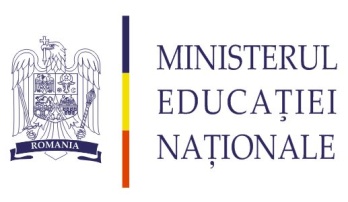 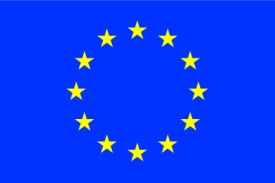 Orizont 2020 a  început ....
11 decembrie 2013 – s-au lansat primele apeluri cu date limită 2014 și 2015.....S-au incheiat deja  primele apeluri: Sănătate,Securitate alimentară, Mediu, Spatiu, IMM-uri, Infrastructuri, ERC, Energie,FET,ICT,MSC ....
Buget total apeluri 2014 -2 miliarde EUR. 
Din care –  Sănătate -549 mil EUR 
                   Securitate alimentară durabilă-138 milEUR 
                   Orașe inteligente -92 mil EUR
                   Mobilitate/transport- 375 mil EUR
Excelența Științifică
Consiliul European pentru Cercetare (ERC)
Technologii Viitoare și Emergente (FET)
Acțiuni Marie Sklodovska Curie 
Infrastructuri de cercetare
Pozitia de lider în sectorul industrial
Pozitia de lider privind tehnologiile generice și industriale
Tehnologiile informației și comunicațiilor (ICT)
Nanotehnologii; Materiale avansate; Biotehnologii; 
Spațiu
Acesul la finantarea de risc
Inovarea cu ajutorul IMM-urilor
Structura ORIZONT 2020
Provocari societale
Sănătate, schimbări demografice și bunăstare
Securitatea alimentară, agricultura durabilă, cercetare marină și maritimă
și bioeconomie
Surse de energie sigure, ecologice și eficiente
Transport inteligent, ecologic și integrat
Combaterea schimbărilor climatice, utilizarea eficientă a resurselor și a materiilor prime
Societăți favorabile incluziunii, inovatoare și reflexive
Societati sigure- protejarea libertății și securității Europei și cetățenilor săi
Alte activități 
Răspândirea excelenței și extinderea participării țărilor cu performanțe reduse în cercetare
Știința cu și pentru societate
Institutul European pentru Inovare și Tehnologie (EIT)
Centrele de Cercetări Comune (JRC)
Euratom (2014-2018)
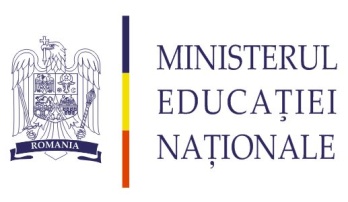 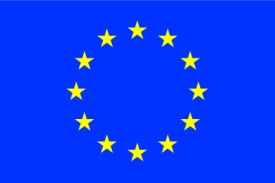 Excelența științifică
Tehnologii viitoare și emergente (FET )
4
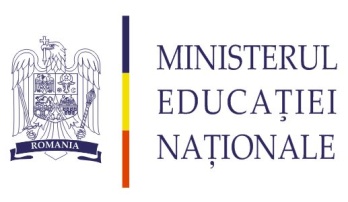 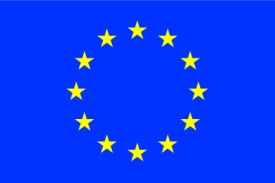 Excelența științifică-21.6 mld EUR
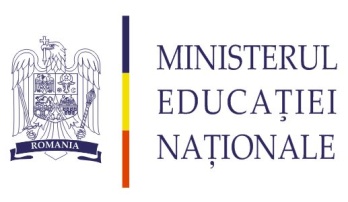 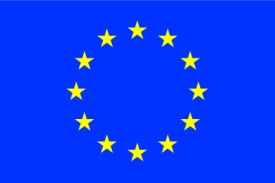 Consiliul European pentru Cercetare (ERC)
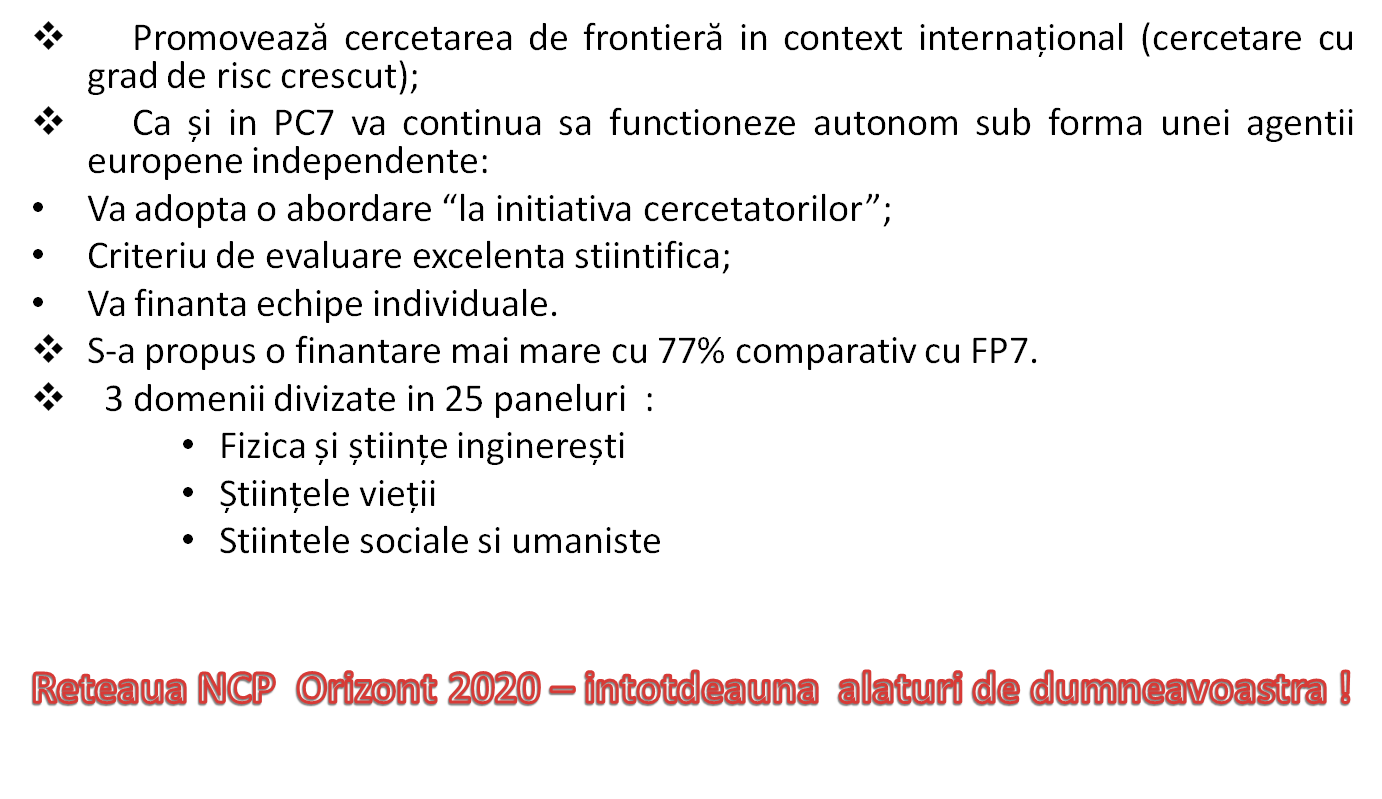 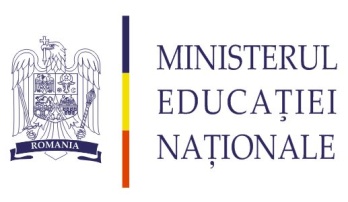 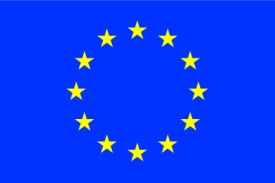 FET- Tehnologii Viitoare și Emergente
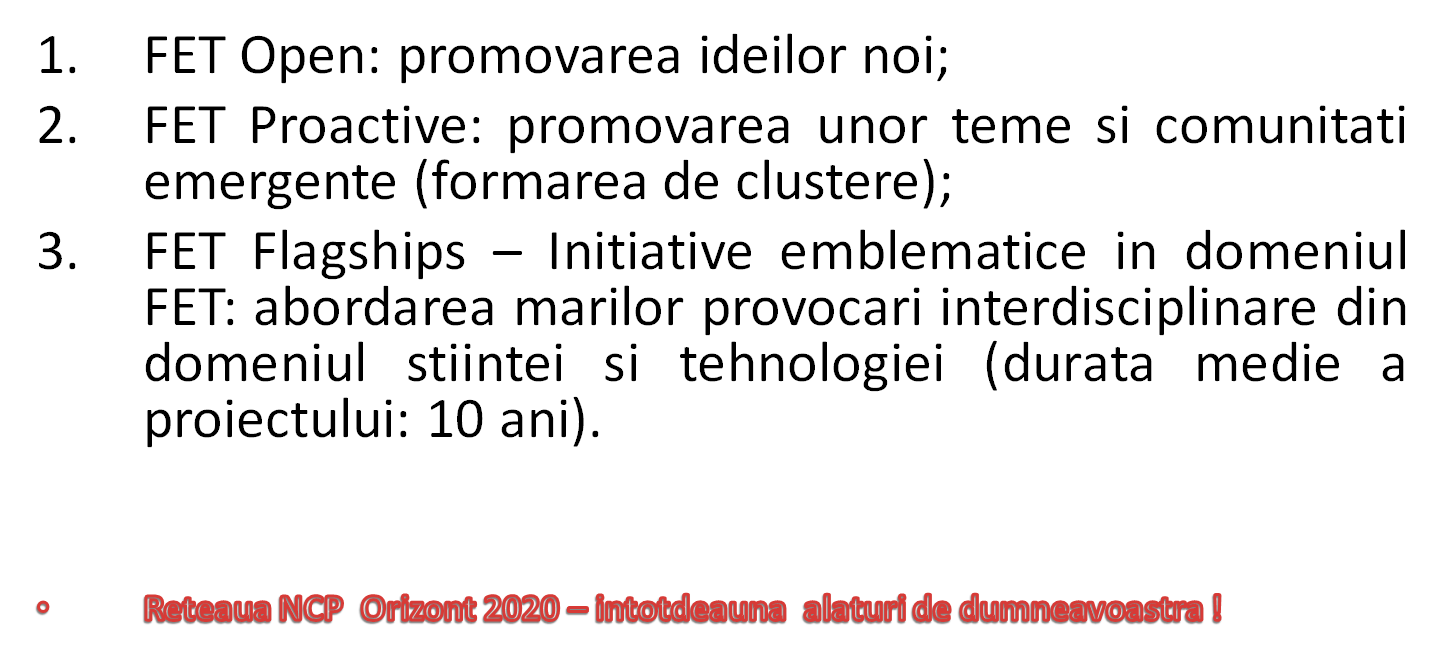 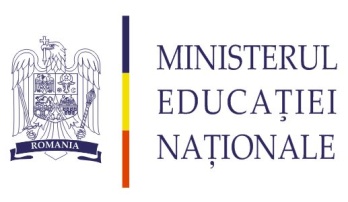 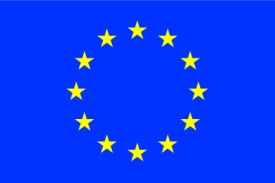 Ce inseamnĂ proiecte FET ? CÂteva exemple din  PC7....
BRAIN-I-NETS: studiul transformărilor suferite de creier în timpul procesului de învăţare, în scopul dezvoltării de sisteme de calcul neuromorfice.
DYNANETS: studiul reţelelor complexe care reproduc modul în care natura prelucrează informaţia, în scopul cercetării dinamicii virusului HIV şi al epidemiilor de gripă;
CLONS: dezvoltarea de circuite care permit conectarea şi stimularea neuronilor din interiorul urechii, în scopul creşterii calităţii vieţii persoanelor cu afecţiuni vestibulare.
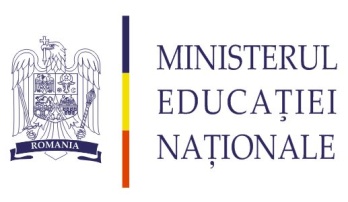 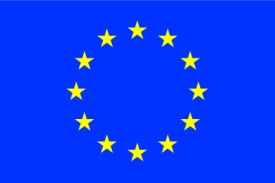 Finantarea de risc
Poziția de leader în sectorul industrial
Obiective 
Creșterea investițiilor în cercetarea și inovarea de excelență în domeniul tehnologiilor generice esențiale și al altor tehnologii industriale, 
Facilitarea accesului între­prinderilor și proiectelor inovatoare la finanțarea de risc 
Sprijinirea inovării în cadrul microîntreprinderilor și al întreprinderilor mici și mijlocii (IMM)
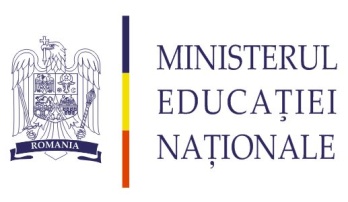 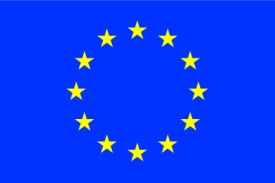 Poziția de leader în sectorul industrial
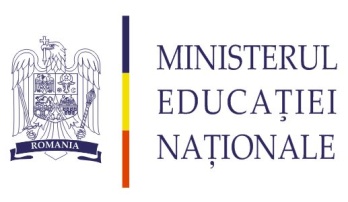 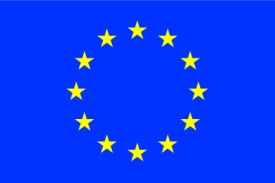 Sănătate, schimbări demografice și bunăstare
PROVOCĂRI SOCIETALE
Obiective 
ameliorarea sănătății și bunăstării pe tot parcursul vieții,pentru toți , 
asigurarea unor cantități suficiente de alimente sigure, 
trecerea spre un sistem energetic fiabil, la prețuri accesibile, acceptat de public, durabil și competitiv, 
un sistem de transport european eficient din punctul de vedere al resurselor, care respectă clima și mediul, sigur,
o economie și o societate în care resursele și apa sunt utilizate eficient
Combaterea 
schimbărilor 
climatice, mediu, 
utilizarea eficientă 
a resurselor și
    materiilor prime
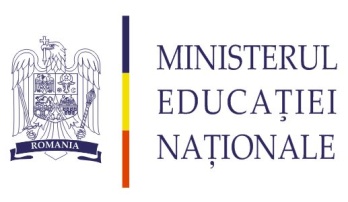 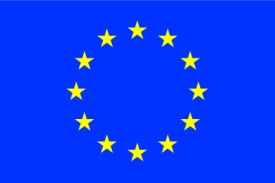 PROVOCĂRI SOCIETALE
Obiective 
promovarea unei mai bune înțelegeri a Europei, oferirea unor soluții și sprijinirea societăților europene favorabile incluziunii, inovatoare și reflexive
 promovarea unor societăți europene sigure în contextul unor transformări fără precedent și al unor interdependențe și amenințări globale din ce în ce mai accentuate,
CentrElE ComunE de Cercetare alE Comisiei Europene
Structura JRC 
 Directorate-General localizat în Brussels. 
Institute JRC(7) :
Institute for Reference Materials and Measurements (IRMM) 
Institute for Transuranium Elements (ITU) 
Institute for Energy and Transport (IET) 
Institute for the Protection and Security of the Citizen (IPSC) 
Institute for Environment and Sustainability (IES) 
Institute for Health and Consumer Protection (IHCP) 
Institute for Prospective Technological Studies (IPTS)
JRC – RO oportunități de colaborare
Oportunități de angajare

Poziții permanente

Oficiali permanenți

Recrutarea personalului științific și administrativ al Comisiei Europene este organizat de  European Personnel Selection Office (EPSO) pe bază de competiții deschise. 
http://ec.europa.eu/dgs/jrc/index.cfm?id=3440


Poziții temporare

Personal Contractual
Agenți temporari
Bursieri
Cursanți
Experți Naționali Detașați ( aplicațiile se transmit prin Reprezentanța Permanetă a RO pe lângă UE)

http://ec.europa.eu/dgs/jrc/index.cfm?id=3690 ( Informații generale)
http://ec.europa.eu/dgs/jrc/index.cfm?id=3720 ( Posturi vacante)


Seminarii și Cursuri de instruire 

http://ec.europa.eu/dgs/jrc/index.cfm?id=1410 (Noutăți & evenimente)

http://ec.europa.eu/dgs/jrc/index.cfm?id=1720 (Acțiuni de Integrare și Extindere)
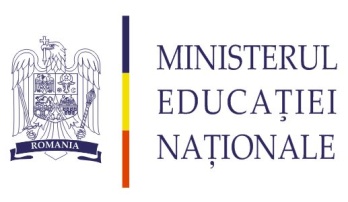 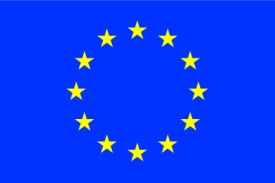 CUM SĂ NE IMPLICĂM ÎN ORIZONT 2020? 

DE LA TEORIE LA PRACTICA…..
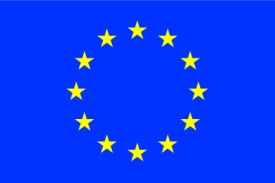 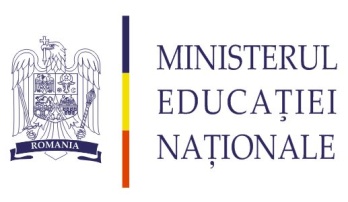 LIMBAJUL ORIZONT 2020 – să ințelegem  competiția .....
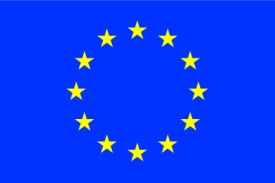 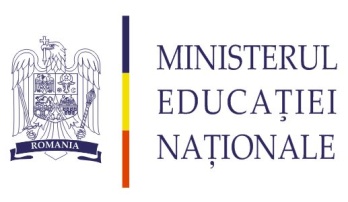 Apel, program de lucru, tip de acțiune....
Apel – documentul privind lansarea competiției / competițiilor
Conține:
Programul de lucru – tematica de cercetare ce se dorește finanțată 
Ghidul propunatorului -structura propunerii( fără instrucțiuni )
Ghidul evaluatorului – formularul de evaluare și criteriile de evaluare 
Model de contract de finanțare + instrucțiuni 
Tip de acțiune- proiect 

Toate informațiile oficiale – Portalul Participanților – Comisia Europeană

http://ec.europa.eu/research/participants/portal/desktop/en/home.html
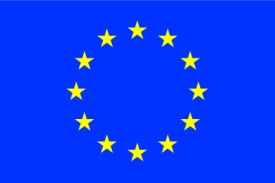 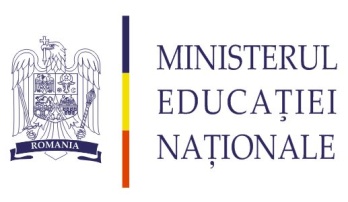 Topica, provocare, pachet de lucru....
Tematica științifică de rezolvat:

 se găsește in pachetul de informații( work programme).
 este dispusă sub forma de subiecte( topics)
 este descrisă  ca și conținut  dar și context  ( challenge/ expected impact)

 
Structura unei teme de cercetare: 
 definirea aspectelor de soluționat; 
scop; 
 impact așteptat.
NU SE MAI INDICĂ MODALITATEA DE ABORDARE A TEMEI !
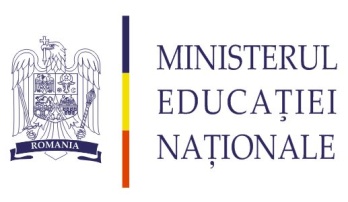 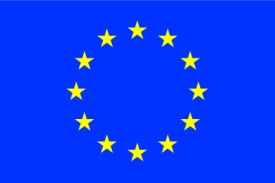 Nou ! Terminologie Orizont 2020
Tipuri de proiecte

Research and innovation action ( PC7: proiecte în colaborare)
SME instrument 
-diferite tipuri de sprijin financiar strict individualizate pentru IMM-uri
Financial instrument 
Innovation action 
ERA NET  Cofund 
Coordination action -Public procurement of innovative solutions
Coordination action-Support to pre-comercial procurement 
Fast track to innovation pilot scheme
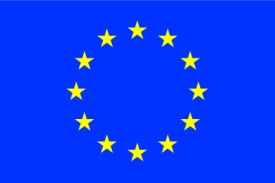 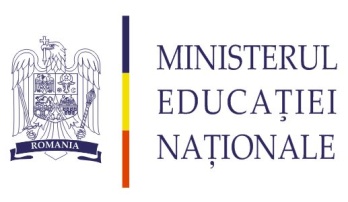 Tipuri de acțiuni – instrument de finanțare
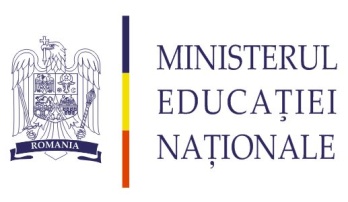 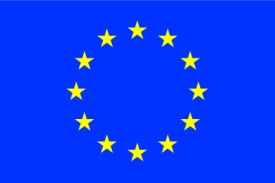 MI-AM ALES PROGRAMUL, CUM APLIC?
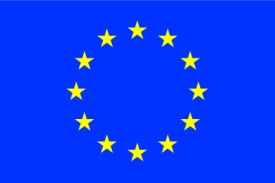 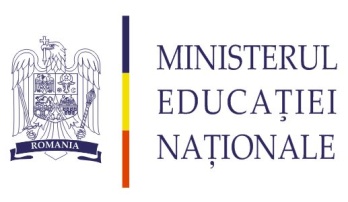 Să aplicăm la prima competiție .....
Tema
Parteneri 
Buget ( costuri directe și indirecte)
Criterii de evaluare 
Deadline pentru depunerea aplicației ( I sau II etape)
Reteaua NCP  Orizont 2020 – intotdeauna  alaturi de dumneavoastra !
[Speaker Notes: Give a brief overview of the presentation. Describe the major focus of the presentation and why it is important.
Introduce each of the major topics.
To provide a road map for the audience, you can repeat this Overview slide throughout the presentation, highlighting the particular topic you will discuss next.]
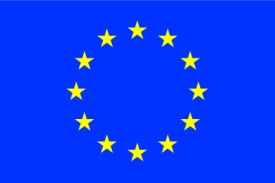 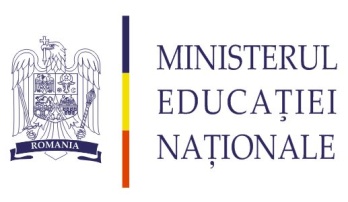 Erori frecvente ...cum să le evităm?
Temele/topicile sunt multidisciplinare- nu incercați sa rezolvați totul în proiectul dvs. ! De regulă sunt prevăzute pentru finanțare mai multe proiecte ....citiți cu atenție programul de lucru !
Propunerile se scriu cu fișa de evaluare in față! 
Propunerile se depun online, nu incercați să atașați diverse documente,care nu sunt solicitate in mod expres-sistemul este creat pentru a permite atașarea unui singur document- ultimul pe care il incarcați ! 
Deadline-ul  este fix- ora 17 a zilei menționate in apel. Daca depășiți chiar și o secundă, propunerea nu este eligibila! Dacă depuneți in ultimele clipe, din cauza supraincărcării,riscați sa pierdeți deadline-ul:....
Reteaua NCP  Orizont 2020 – intotdeauna  alaturi de dumneavoastra
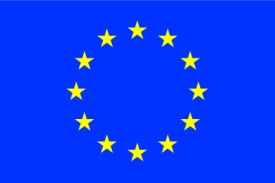 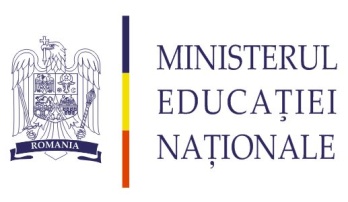 AS VREA CA TEMA MEA SĂ FIE ÎN ORIZONT 2020, DAR NU ESTE! CE POT FACE ?
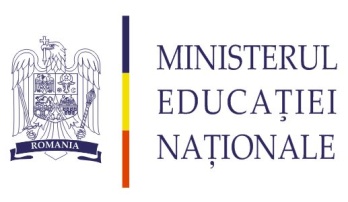 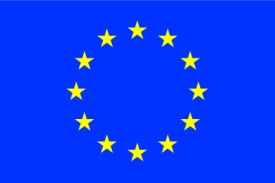 Cine influențează tematica ORIZONT 2020 ?
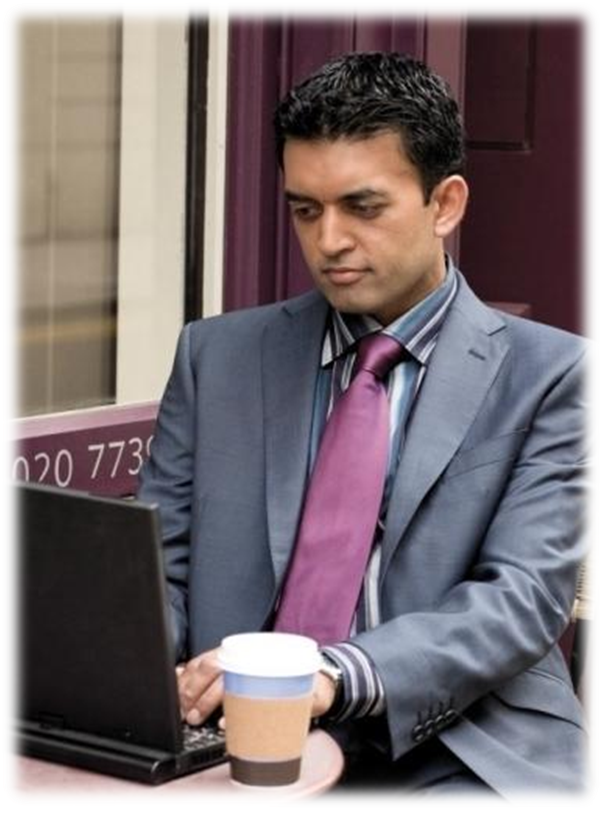 Grupul consultativ de experți al Comisiei Europene

Comitetul de Program 

Platformele Tehnologice Europene

Inițiative de Programare  Comună

Parteneriatele Europene pentru Inovare
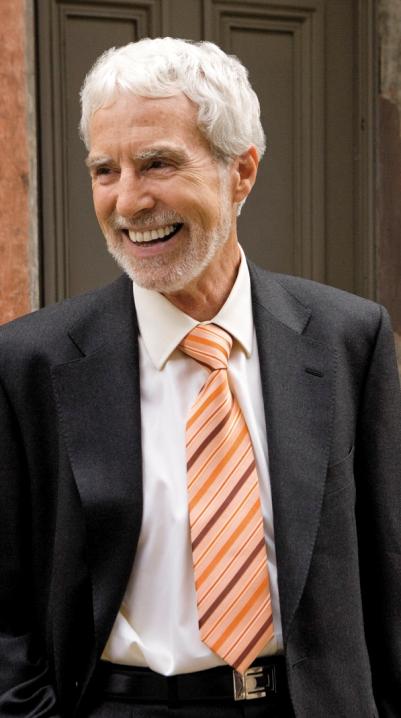 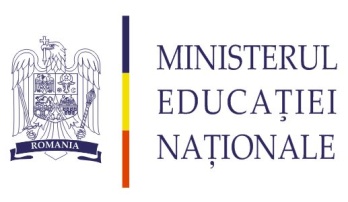 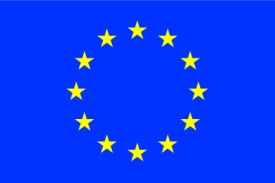 Grupurile consultative de experți 
ale Comisiei Europene
15 grupuri 

3 reprezentanți români

Sănătate – prof.univ.dr. Adrian SAFTOIU, rector UMF Craiova.

Infrastructuri europene de cercetare–prof.univ.dr. Anton ANTON

Securitate alimentară- prof.univ. dr. Maria PELE – USAMV Bucuresti.
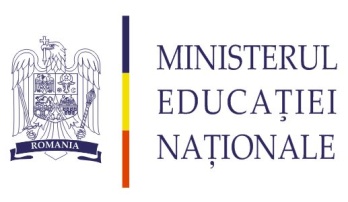 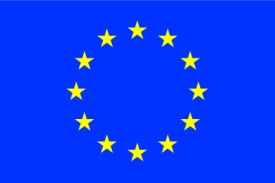 CONTACT

                orizont2020@ancs.ro
Rețeaua NCP  Orizont 2020 – Întotdeauna  alături de dumneavoastră!